Сердце в мировой культуре. Философия сердца.
От древнешумерского государства до цивилизации ацтеков
Выполнила:
ординатор 2 года
кафедры  поликлинической терапии и семейной медицины с курсом ПО
Антипенко И.В.
2021
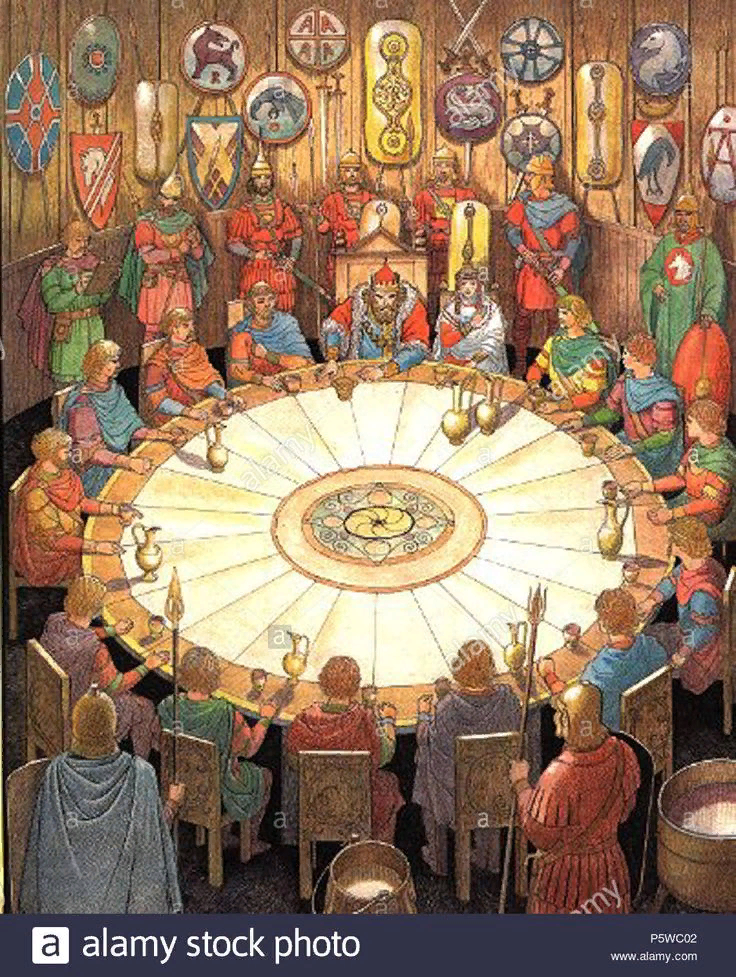 « Течет время, меняются обычаи и порядки, на  многие вещи люди начинают смотреть по-иному, не меняется одно - наше человеческое сердце», - Сигрид Уинсет(1882-1949гг.)
План:
Древнешумерские государства
Древний Китай
Древний Египет
Древняя Греция
Древний Рим
Древняя Индия
Цивилизация ацтеков
Древнешумерские государства
Первые упоминания сердца находят в шумерско-вавилонском эпосе о Гильгамеше в XVII в. до н.э.

Именно в этом сказании формируется образ сердца, рождающийся из дружеских отношений между шумерским царем Гильгамешем и сыном природы дикарем Энкиду. 

В период ранних отношений между героями Гильгамен усмиряет Энкиду, заставляя его разум покориться власти сердца под влиянием жрицы богини любви Иштар. 
Под воздействием дружбы с Энкиду характер Гильгамеша также меняется в лучшую сторону, и он совершает героические поступки.
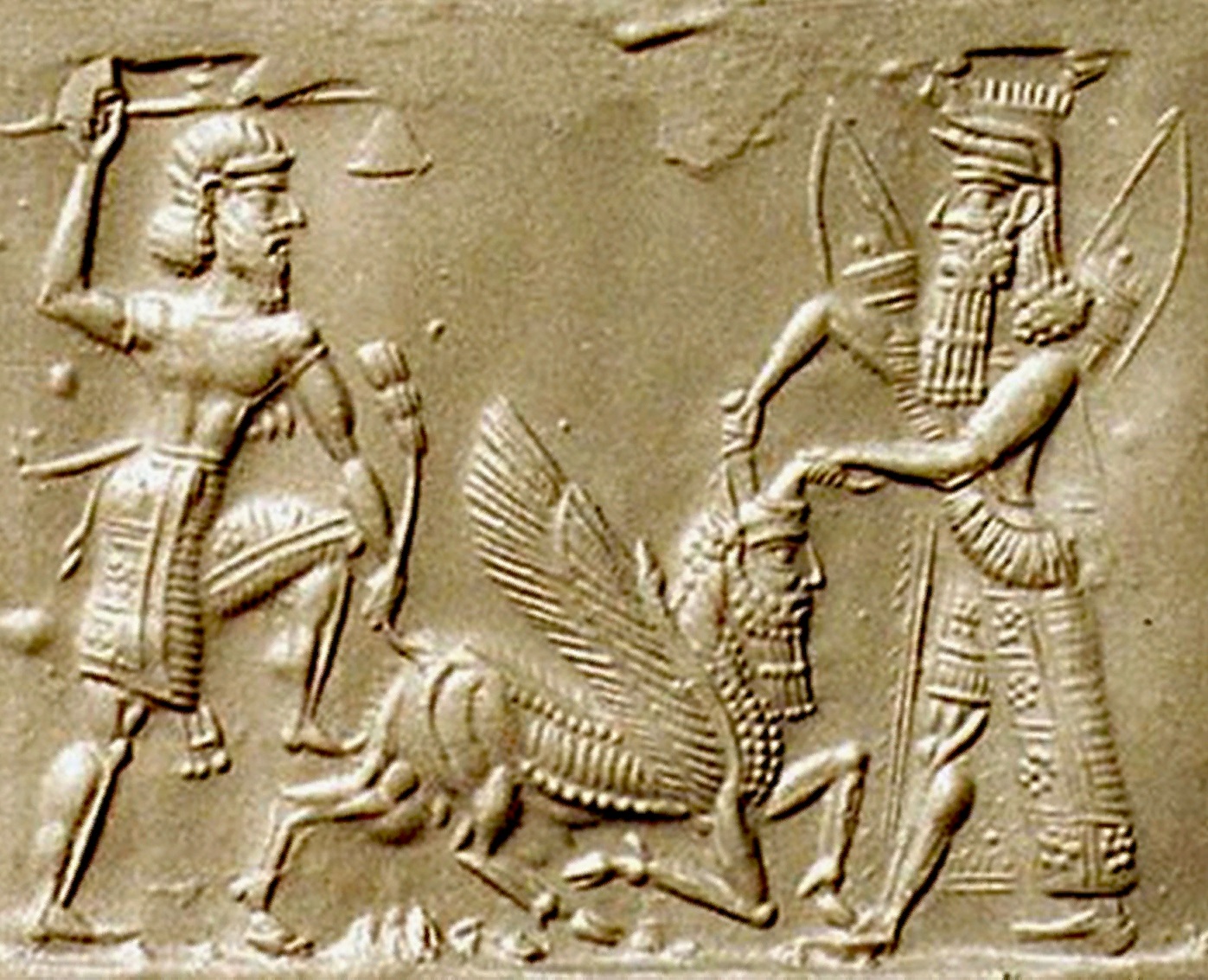 Гильгамеш и Энкиду убивают крылатого быка. Древнешумерский рельеф
Древнешумерские государства
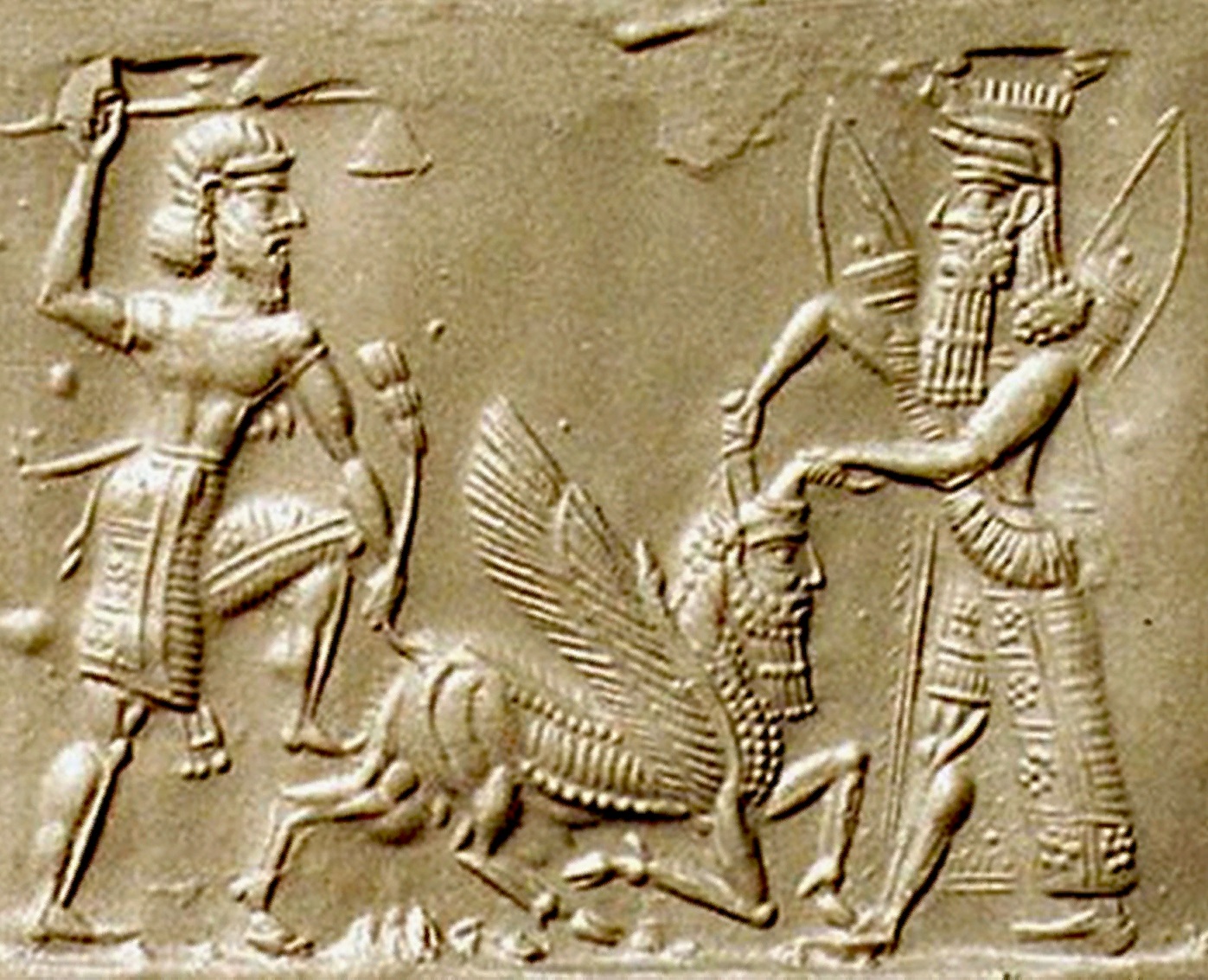 Благодаря их сердечным отношениям они становятся непобедимыми и вместе убивают небесного быка, насланного на них богиней Иштар.
Убив быка,они вырезают у него сердце и приносят его в жертву богу солнца Шамашу.

Этот сюжет указывает на главную роль сердца в шумерской культуре.

С другой стороны, мы имеем свидетельство о первом в истории мировой культуры приношении сердца в качестве жертвы.
Гильгамеш и Энкиду убивают крылатого быка. Древнешумерский рельеф
Древнешумерские государства
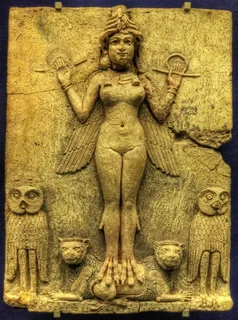 Важной частью шуерского наследия II тысячелетия до н.э.являются мифы о богине Иннане. В них повествуется о жизни после смерти в мире мертвых, где главную роль играет образ сердца.

В одном из мифов описывается противостояние Иннаны и ее сестры, Эрешкигаль. Чтобы окончить их противостояние был послан музыкант, который излечил сердце Иннаны от боли, в то время как сердце Эрешкигаль наполнил ею. Примечательно, что в этом мифе избран способ поражения противника именно в сердце.
Этот фрагмент можно назвать первым указанием на заболевания сердца.
«Рельеф Берни» - древнешумерское изображение Инанны-Иштар
Древнешумерские государства
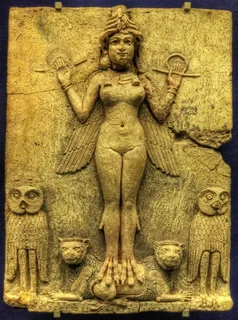 Согласно имеющимся историческим данным, центральным органом человеческого тела в вавилонской культуре считалась печень. 

Это было связанно с тем, что шумеры считали сердце легко уязвимым в бою и способным к излишнему самопереживанию органом.

Сердце было органом чувств. По печени  пытались разгадать тайны будущего.
«Рельеф Берни» - древнешумерское изображение Инанны-Иштар
Древний Китай
Представления врачей Древнего Китая о здоровье и болезни человека были более детализированными и имели большую практическую направленность. 

Традиционное мировоззрение китайцев базируется на двух основополагающих и связанных между собой понятиях: неразрывном единстве человека и окружающей среды, а также тесной связи всех его органов и систем между собой.

Здоровье человека рассматривается как постоянная борьба двух полярных сил, что отражает изменения, происходящие в природе.
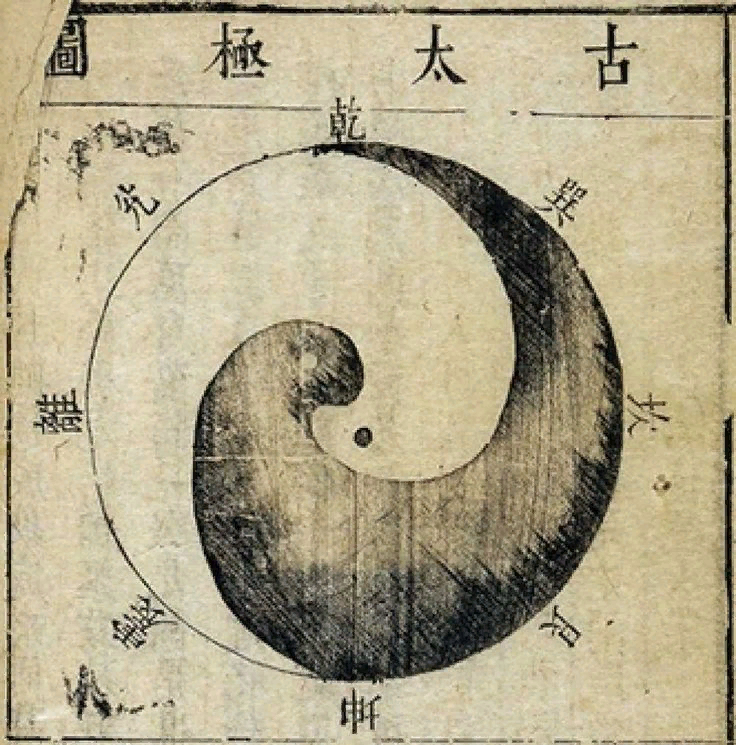 Инь и ян
Древний Китай
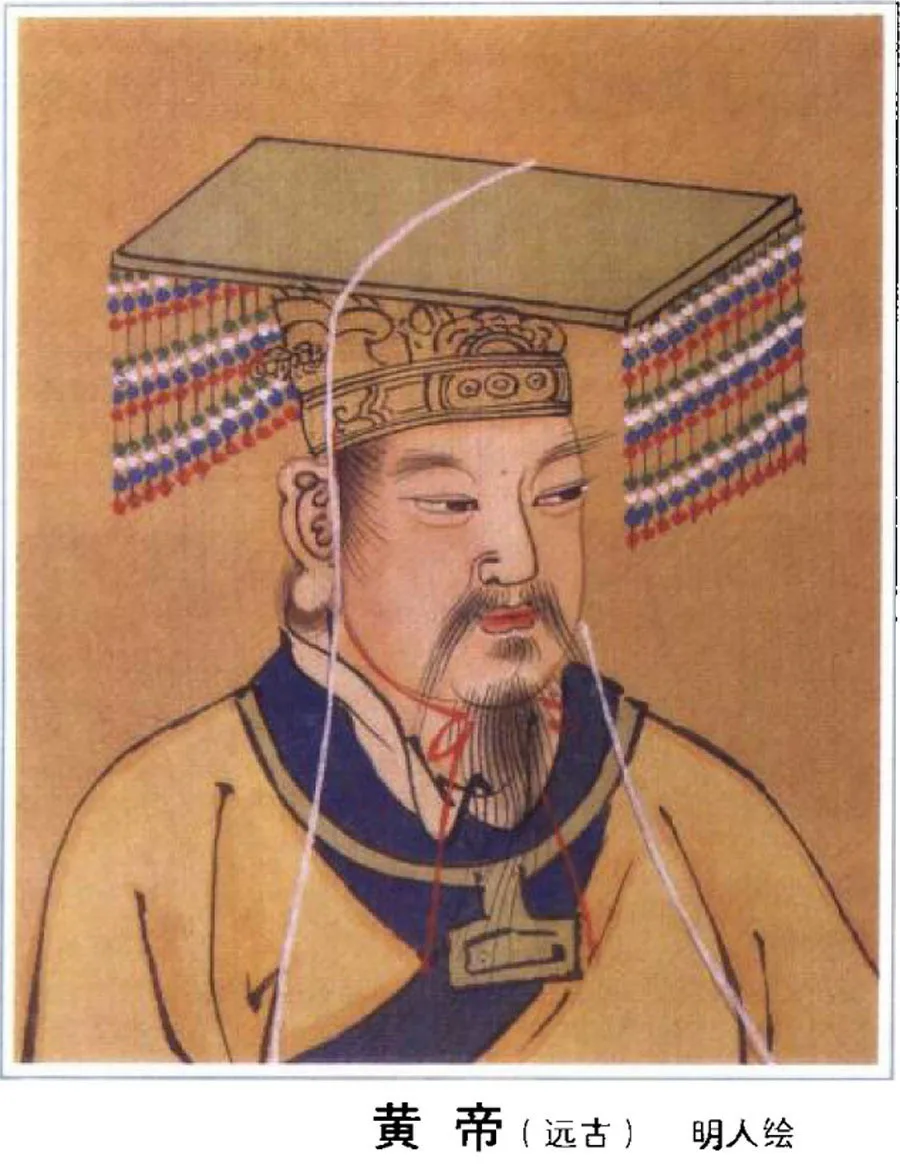 «Хуан-Ди нэй цзин» («Канон Желтого императора о внутреннем») - трактат, написанный в форме диалогов легендарного Желтого императора с придворными врачами. Считается одим из самых древних трудов по медицине. В нем изложены пять типов темперамента человека, представления о физиологии человека.
Древний Китай
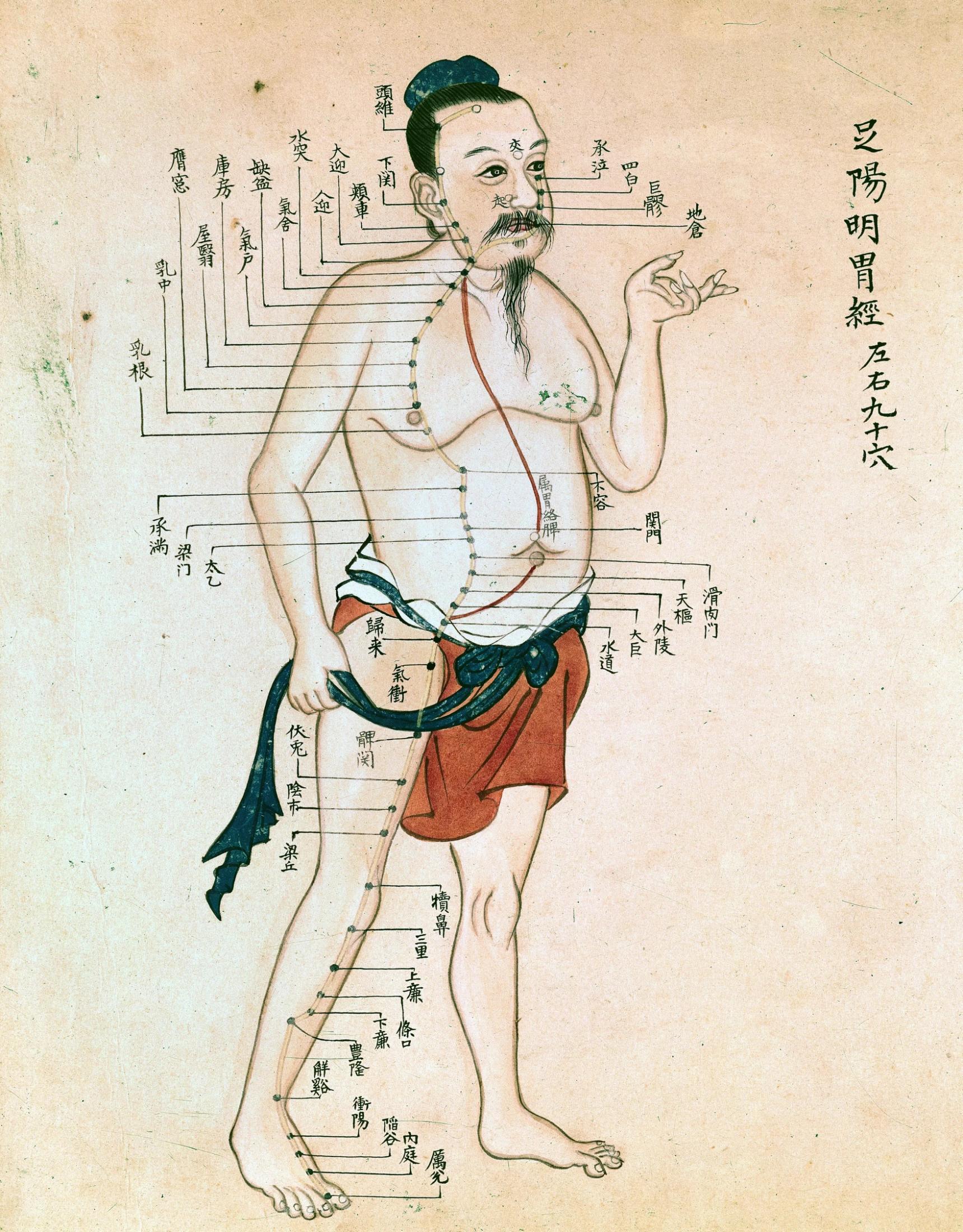 В нем было сказано, что земля, вода, огонь и растения проникают в организм человека с пищей, которая поступает в желудок и готовится для переваривания. В тонком кишечнике пища превращается в хилус, который по неизвестным каналам проникает в сердце и там превращается в кровь. Лишние остатки пищи выводятся из организма через толстый кишечник. 

Образовавшаяся в сердце кровь из хилуса черна, неподвижна, холодна и густа. Совершенство крови достигается путем попадания воздуха из легких в сердце, который вталкивается в него дыханием. Только после этого благотворная кровь разносится по всему организму, наполняя его питательными веществами и материаломдля построения других органов.
Древний Китай
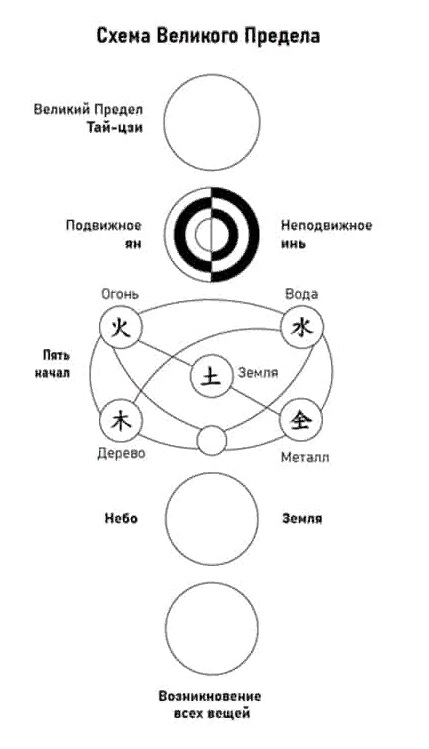 В медицине Древнего Китая была весьма популярна нумерология, в связи с чем символическое значение имело число 5 (нейтральное число, символ баланса и стабильности).
силу и здоровье человека определяли 5 растений (рис, просо, ячмень, пшеница, соевые бобы);
движения вкитайской гимнастике были основаны на поведении льва, оленя, медведя, обезьяны, птицы;
древние китайцы исповедывали медицинское учение о 5 темпераментах и 5 категориях характера человека;
пять элементов природы (дерево, огонь, вода, земля, металл);
5 планет вселенной (Юпитер, Марс, Сатурн, Венера, Меркурий);
5 сторон света (включая центр).
Древний Китай
Согласно учению инь и ян, все вещи без исключения имеют две противоположности, дополняющие друг друга. Организм человека также образуют две противоположности. К первой - инь - относятся верхняя часть тела, его поверхность, спина и шесть полых органов. Ко второй - ян - относятся внутренняя часть тела, живот, пять плотных (паренхиматозных) органов и кровь. Плотные и полые органы взаимодействуют между собой посредством системы каналов.

Сердце относилось к разряду плотных органов. Согласно представлениям, оно осуществляло насосную функцию, в результате чего кровь двигалась по сосудам.
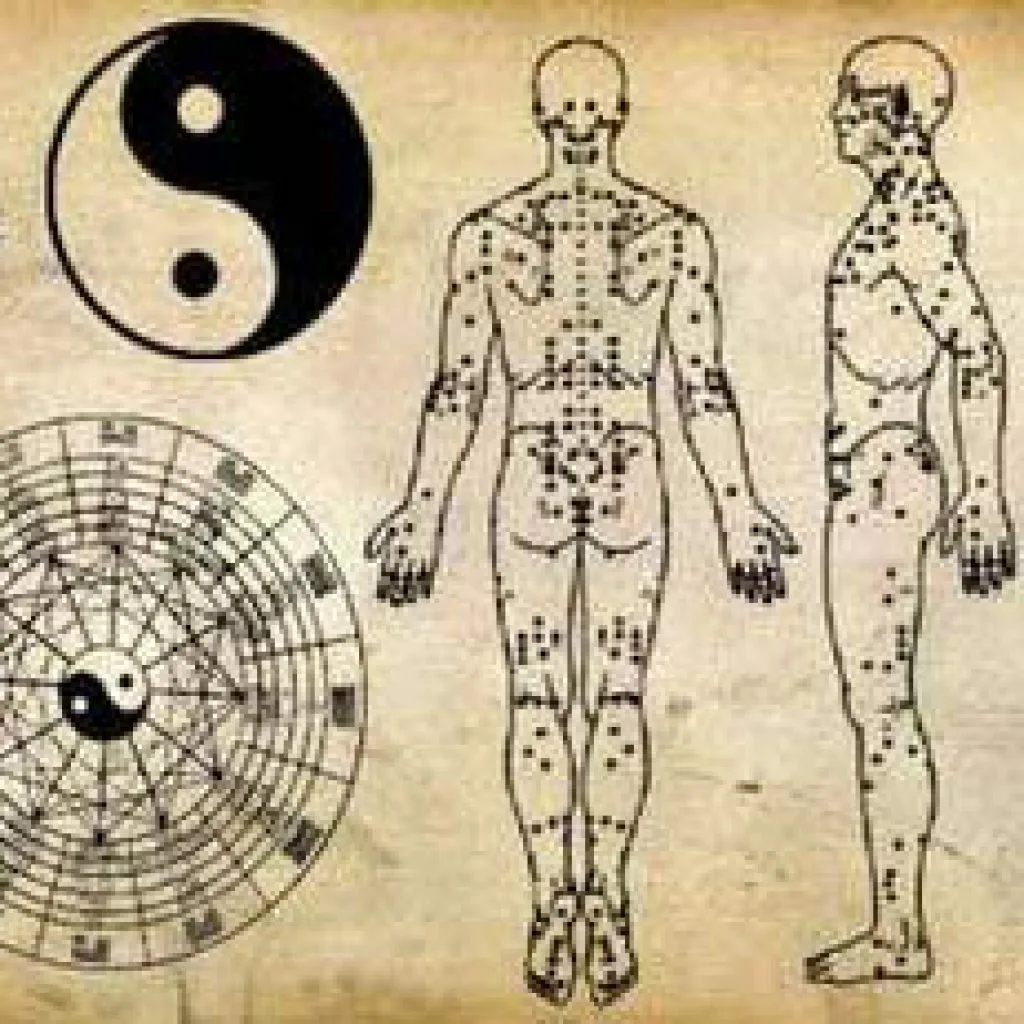 Инь и ян
Древний Китай
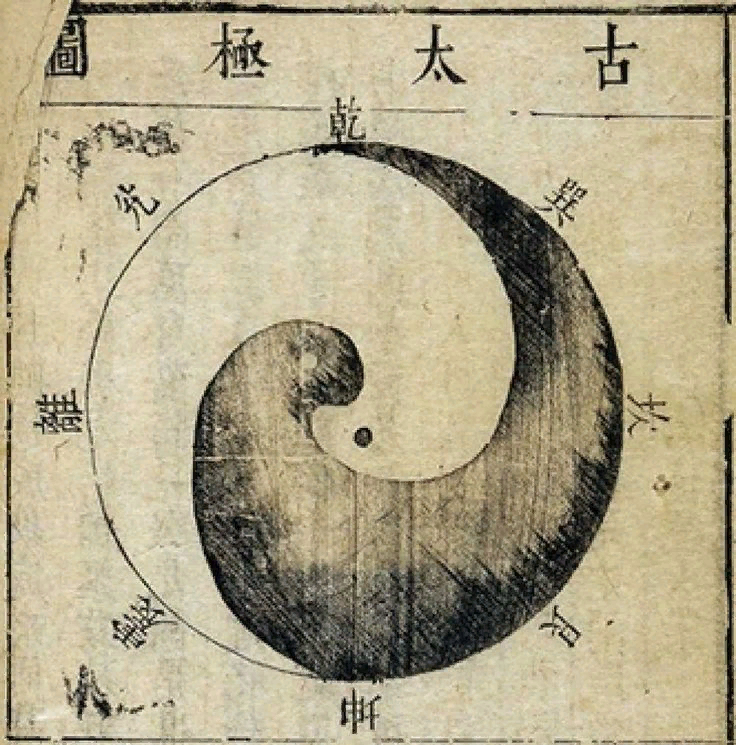 Через систему каналов сердце было связано с тонким кишечником. Поэтому ключом к пониманию его состояния являлось изучение поверхности языка человека («отростка сердца»). 

Осуществляя контроль надкровеносными сосудами, сердце одновременно контролировало сознание, рассудок, интеллект и дух человека, а также выделение пота, который имел с кровью один и тот же источник происхождения.
Инь и ян
Древний Китай
Вершиной древней китайской медицины явилась разработка учения о пульсе как причине сокращения сердца. 
Квинтесенцией рассуждений и представлений о сердце стал «Канон о пульсе» («Мо цзин»), китайского врача Ван Шухэ, изложенный в 10 томах. В этом фундаментальном труде были рассмотрены 24 различных вида пульса (в последующем 28) и их диагностическое значение. 
Пульс у больного исследовался не менее чем в 9 точках. Десять разновидностей пульса считались основными: поверхностный, глубокий, редкий, частый, тонкий, чрезмерный, свободный, вязкий, напряженный и постепенный.
Считалось, что владеть пульсовой диагностикой может только мужчина, обучавшийся 30 лет.
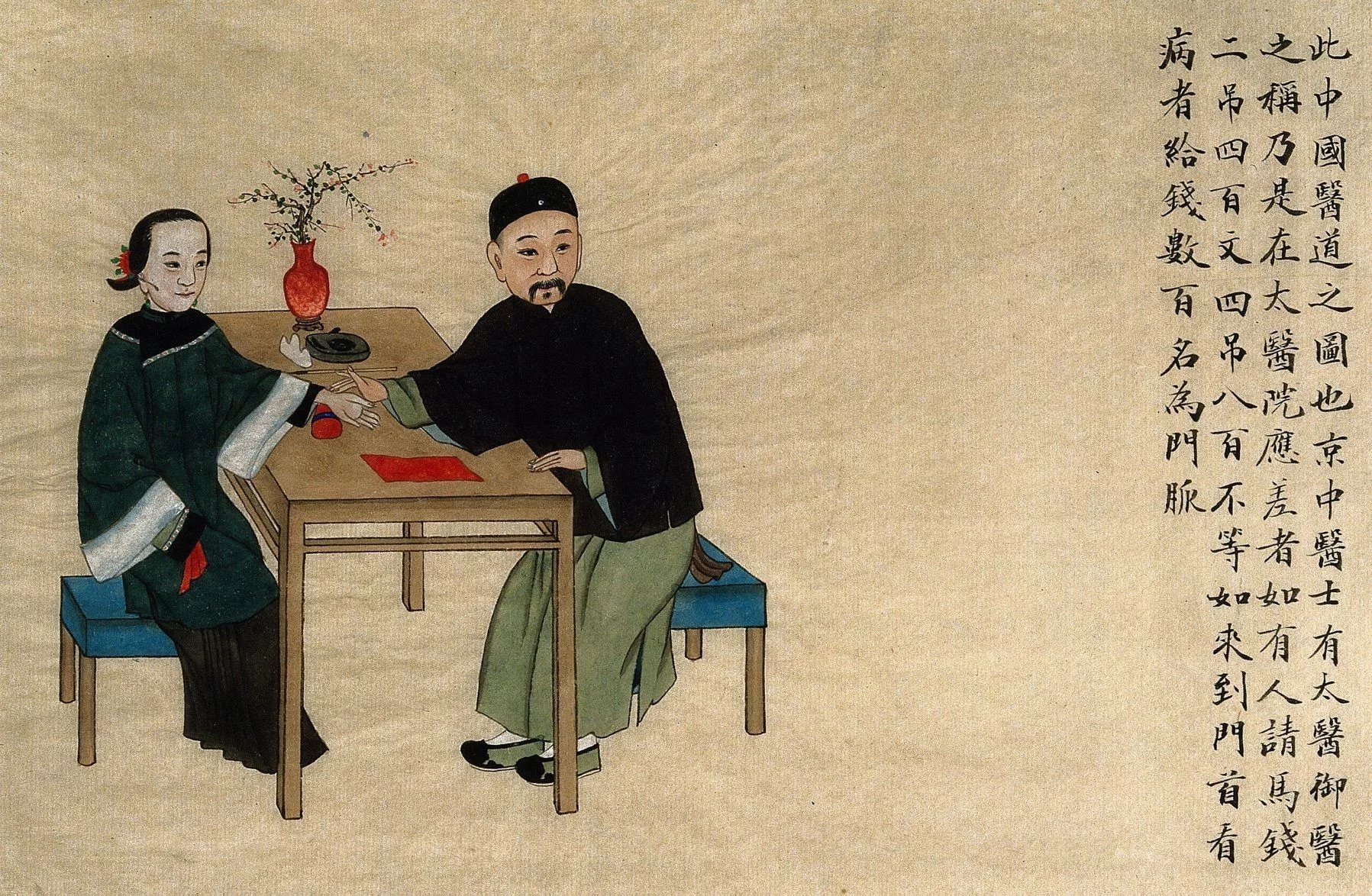 Древний Китай
Даосизм («Дао» - дорога, путь)
Основной принцип: «сильное и великое будет уничтожено, а мягкое и слабое будет возвышено».
Цель: стремление к естественности в отношении с окружающей его действительностью, а именно - к недеянию.
Сердце - орган восприятия и постижения Дао.
Достигнувший такого состояния мог созерцать, как окружающие его вещи и мир изменяются сами собой.
Основной путь достижения цели - полный отказ от своей воли и всех своих желаний.
Древний Китай
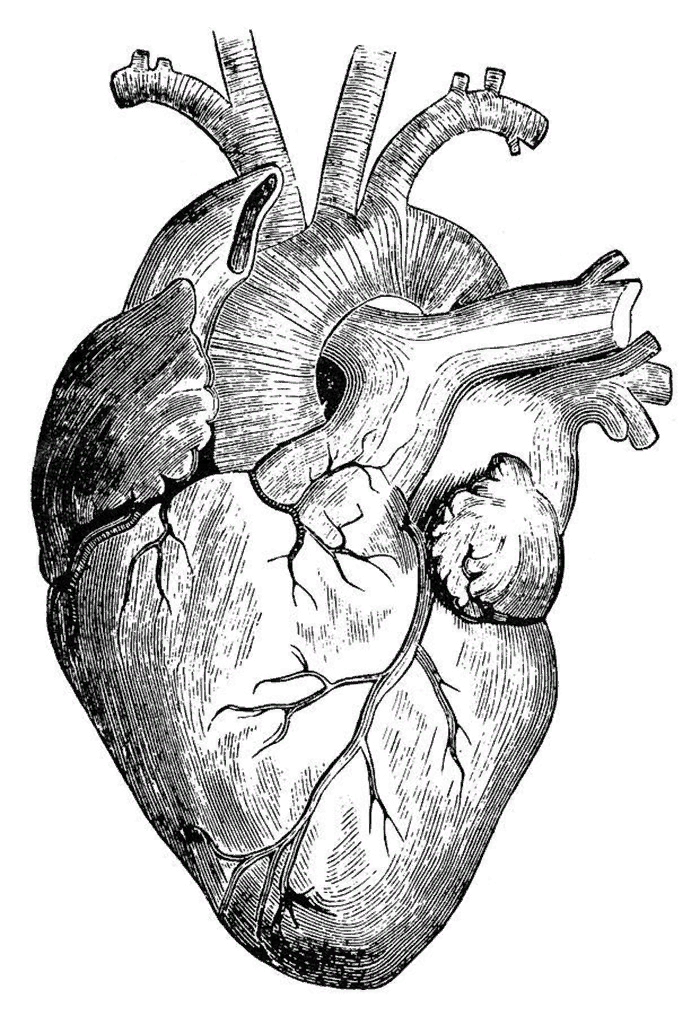 Древние китайцы были хорошо знакомы с анатомией сердца. Полагая, что сердце является вместилищем ума, они связывали наличие в нем нескольких отверстий («глаз») с мудростью человека. 

В энциклопедии «Гуань Цзы» написано о наличии у человека отверстий в теле, которые уподобляются чиновникам, расположившимся вокруг сердца, как вокруг государя на троне. Под отверстиями подразумевались части тела, обеспечивающие контакт человека с внешним миром: уши (слух), глаза (зрение), ноздри (обоняние), рот (ощущение вкуса), отверстия нижней части тела (освобождение организма от отработанных продуктов). Вся поступающая информация из этих органов направлялась в центр тела - сердце.
Древний Китай
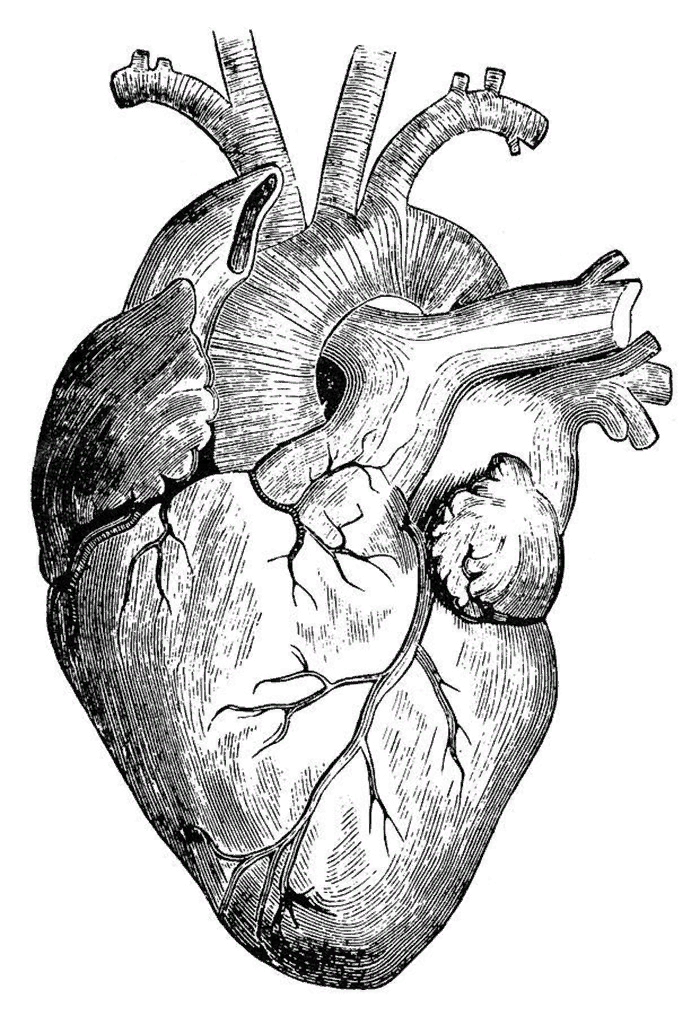 Согласно представлениям даосов, функция указанных органов нарушалась в результате разгула страстей. Освобождение отних способствует притоку энергетических частиц ци, приносит покой и пустоту в организм, помогаетего укреплению.
Таким образом делался вывод о том, что мудрости можно достигнуть не суетливым и рождающим страсти стремлением к ней, а достижением состояния чистого и пустого сердца.

Первоначальная идея «пустого сердца» трансформировалась в концепцию разумной и долголетней жизни, основу которой составляет сдержанность и гармония, уравновешенность и покой сердца (сердце орган способный не только чувствовать, но и мыслить).
В противоположность «пустому сердцу» в трактатах проповедовалась так называемая полнота желудка (не в прямом смысле, а как отсутствие каких-либо желаний).
Древний Египет
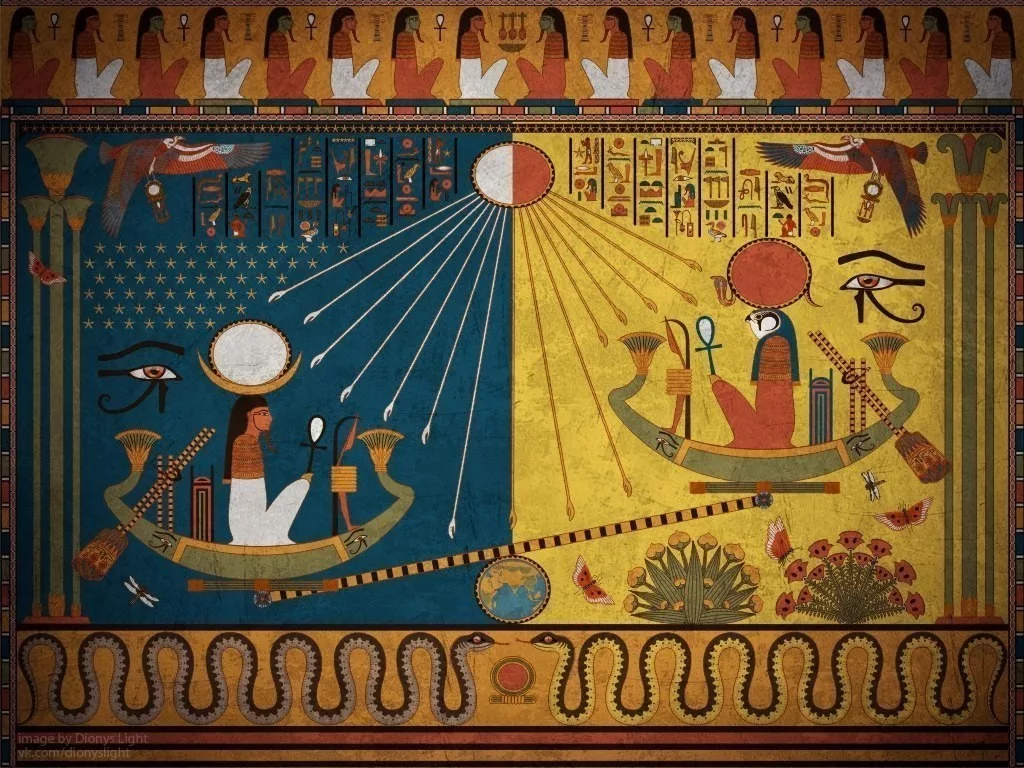 Важную роль в понимании значения сердца в жизни древних египтян сыграли их космологические представления о мире. На основании мифа о происхождении мира египтяне сравнивали сердце человека с божествами и солнцем, управляющими миром. 
Воскрешение человека в загробном мире они ассоциировали с ежедневным восходом солнца. Главную роль в этом процессе они отводили сердцу, которое физически и духовно возрождалось послесмерти каждого человека. Между сердцем и душой они усматривали тесную связь.
Древний Египет
Сердце - единственный орган, который после бальзамирования возвращался умершему. Оно бальзамировалось так же тщательно, как и тело, после чего египтяне укладывали его в мумию на свое место, тогда как другие органы помещали в отдельные сосудыи оставляли в гробнице рядом с телом мумии.
Интересно, что мозг человека египтяне не относили к важным органам и выбрасывали его, не подвергая бальзамированию.
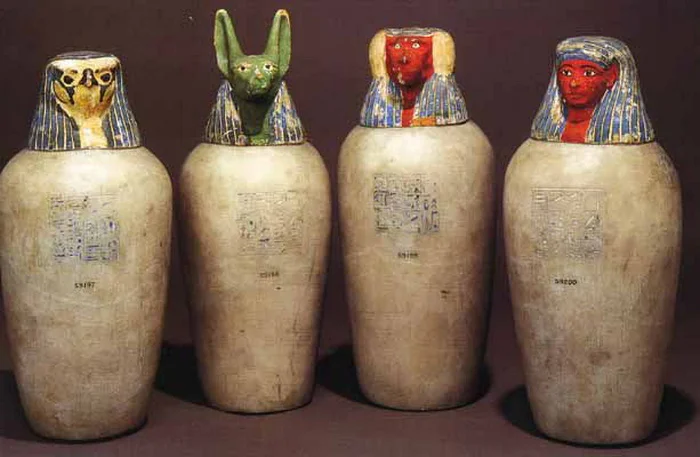 Древний Египет
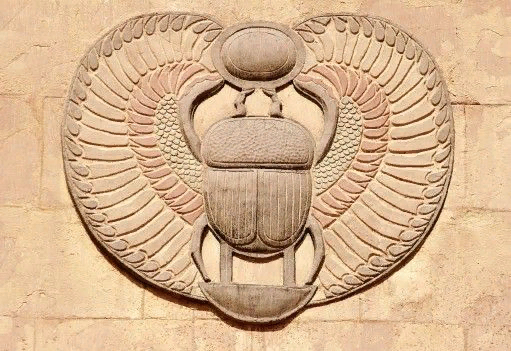 Символом сердца у египтян являлся жук скарабей. Фигурки скарабеев, выполненные с большим старанием из различных материалов, встречаются в могилах египтян в большом количестве. Связь между сердцем, жизнью и солнцем представлена на многих фресках в виде жука, толкающего перед собой шар.
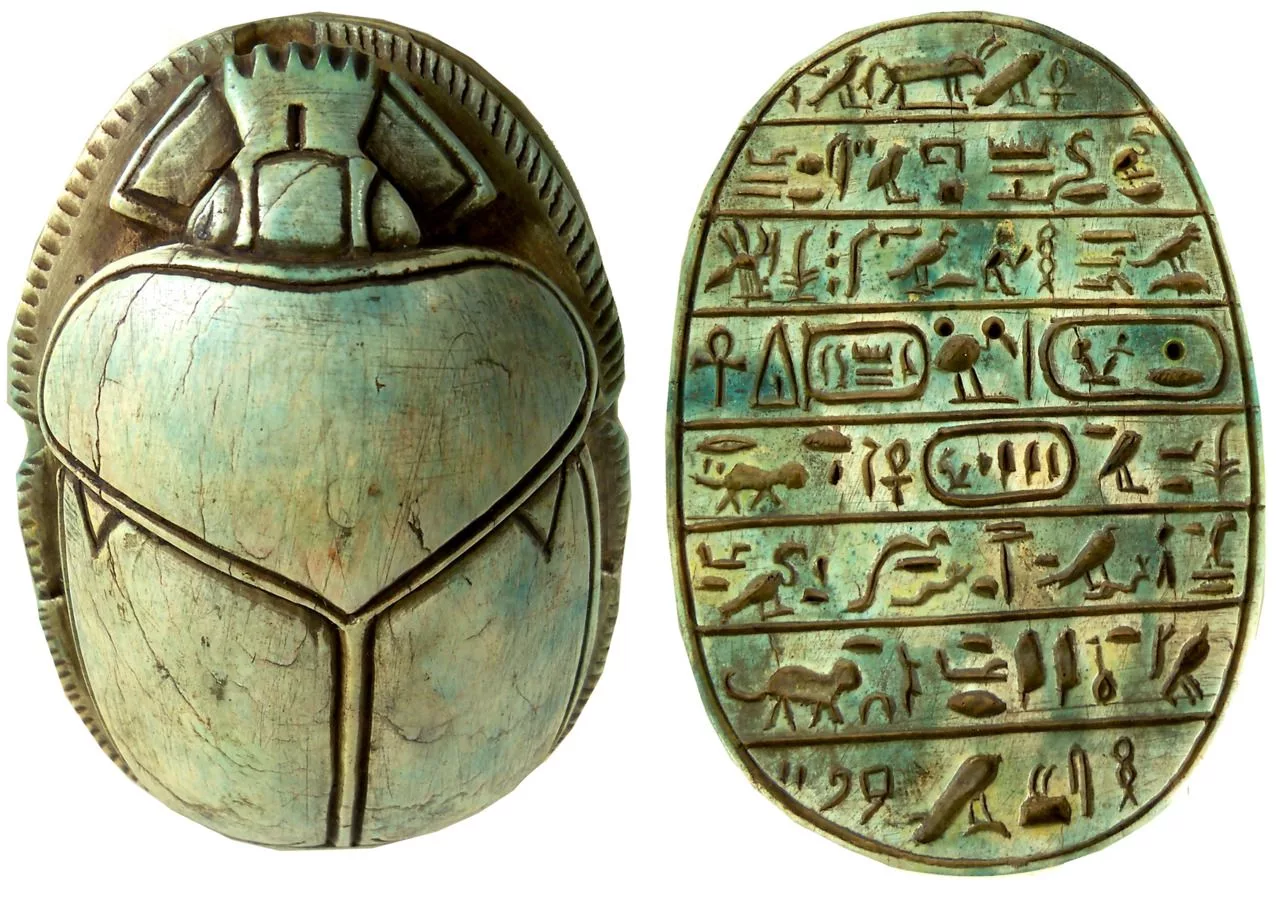 Древний Египет
Широко распространенное у древних египтян понятие «каменное сердце» основано на его роли при переходе человека в потусторонний мир. Твердое сердце являлось символом контроля над собой и благоразумия, тогда как слабое сердце содержало в себе все возможные недостатки и грехи человека.

Согласно мифологии египтян, именно сердце, обладающее разумом и памятью, держит ответ за судьбу человека после его смерти. В Судный день оно должно быть взвешено на весах в сравнении с символом богини правосудия Маат - пером, находящемся на другой  чаше весов.
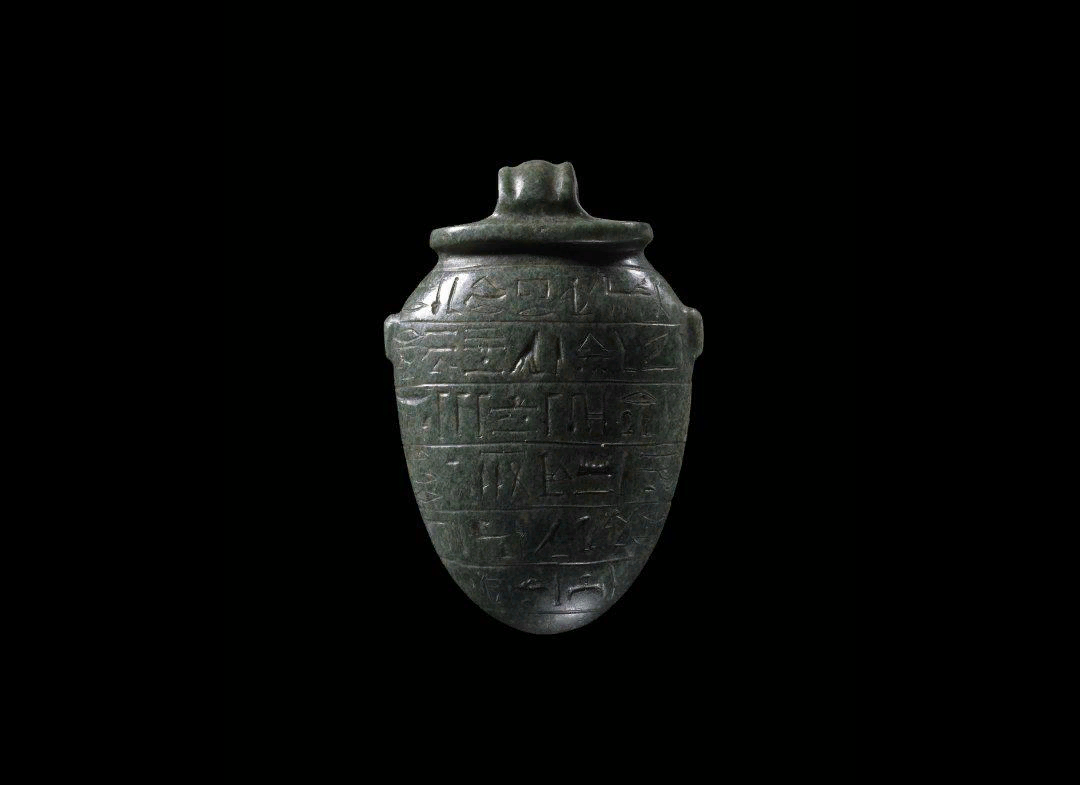 Древний Египет
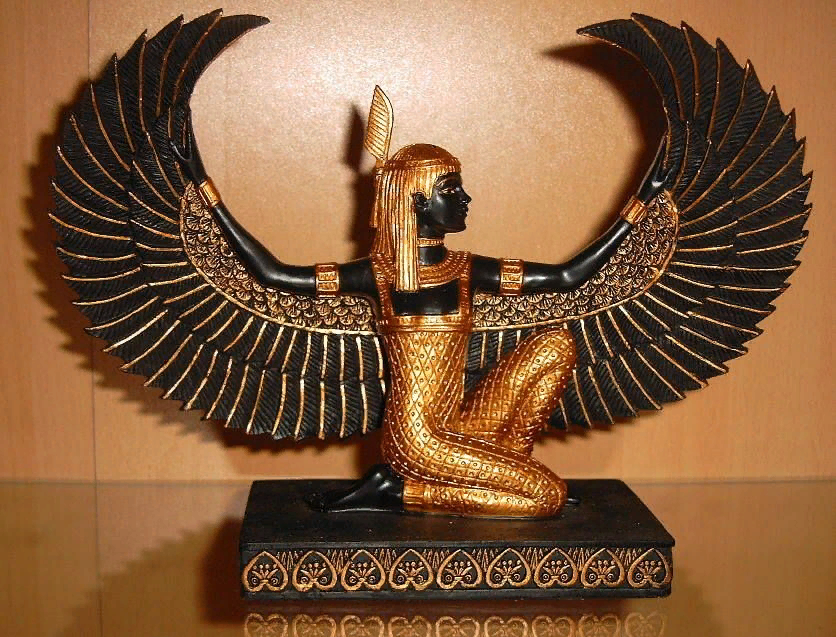 Образ Маат олицетворял собой правдивое, праведное, справедливое устройство мира, созданного Богом.
Если вес сердца умершего соответствует весу пера Маат, то его ожидает после смерти жизнь, полная гармонии.

Рядом со скарабеями встречаются надписи, указывающие на двоякое понимание образа сердца египтянами. «Сердце, данное матерью» (врожденное), «данное судьбой» (сформированное в процессе жизни). Из этого следовало, что человек нес полную ответственность за свои поступки и соблюдение принципов Маат. Именно благодаря своему органу познания - сердцу - он постигал божественное устройство мира.
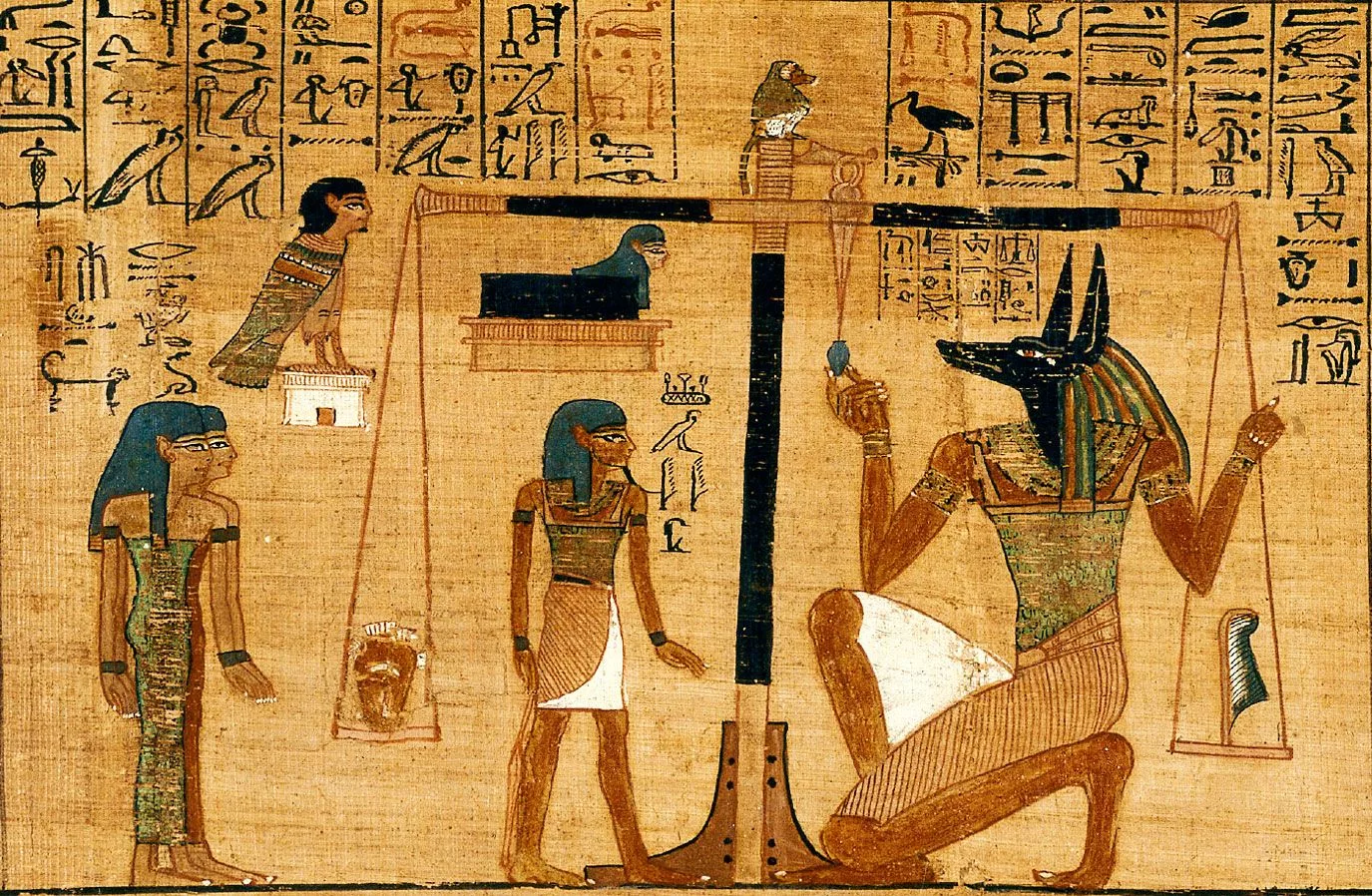 Subtitle
TEACHING PROCESS
Subtitle
Subtitle
Subtitle
Subtitle
Lorem ipsum dolor sit amet, consectetuer adipiscing elit. Aenean commodo ligula eget dolor.
Lorem ipsum dolor sit amet, consectetuer adipiscing elit. Aenean commodo ligula eget dolor.
Lorem ipsum dolor sit amet, consectetuer adipiscing elit. Aenean commodo ligula eget dolor.
Lorem ipsum dolor sit amet, consectetuer adipiscing elit. Aenean commodo ligula eget dolor.
Subtitle
TEACHING PROCESS
Subtitle
Lorem ipsum dolor sit amet, consectetuer adipiscing elit. Aenean commodo ligula eget dolor.
Lorem ipsum dolor sit amet, consectetuer adipiscing elit. Aenean commodo ligula eget dolor.
Lorem ipsum dolor sit amet, consectetuer adipiscing elit. Aenean commodo ligula eget dolor.
Subtitle
Subtitle
Subtitle
JIAO XUE FAN SI
Lorem ipsum dolor sit amet, consectetuer adipiscing elit. Aenean commodo ligula eget dolor.
SEPTEMBER
Subtitle
TEACHING REFLECTION
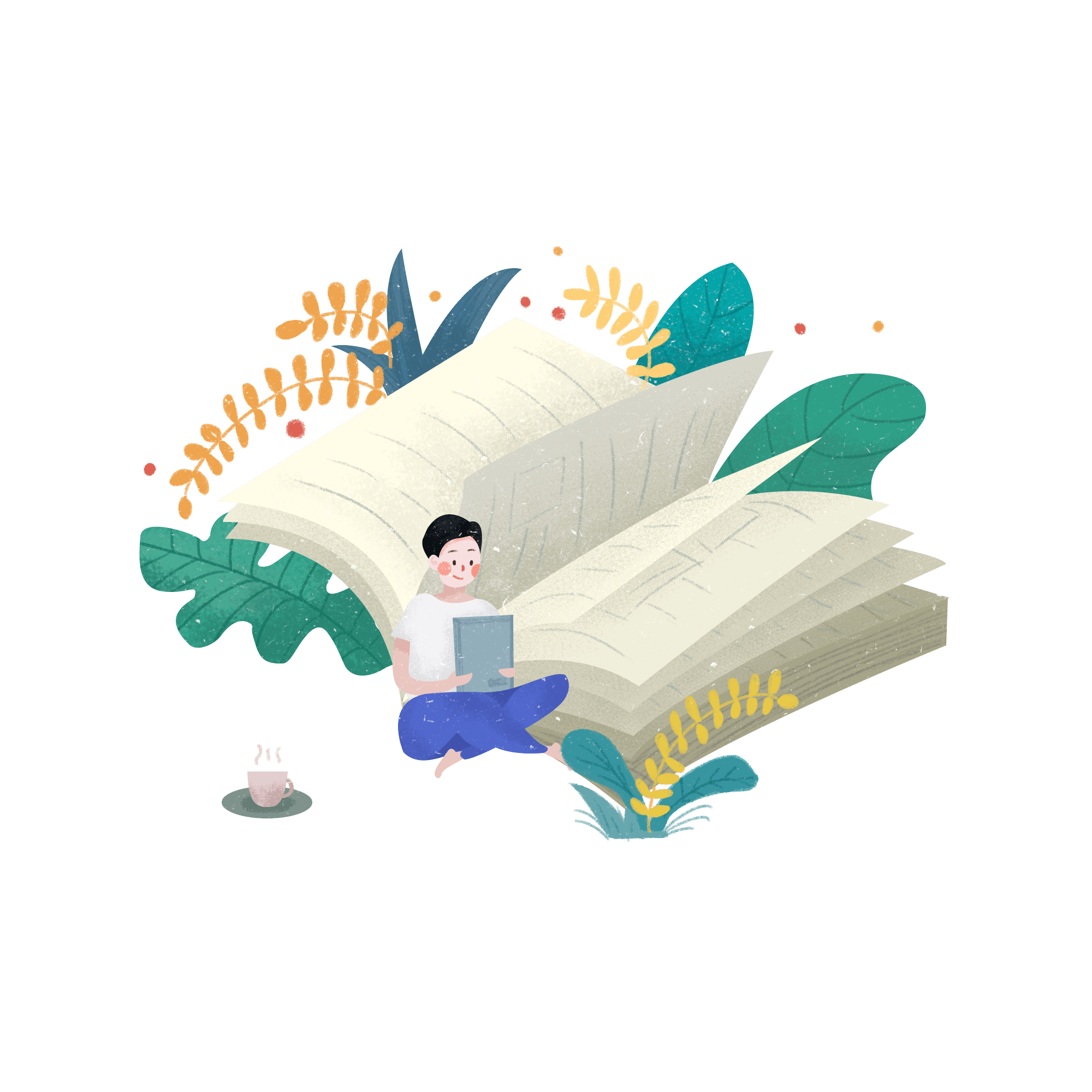 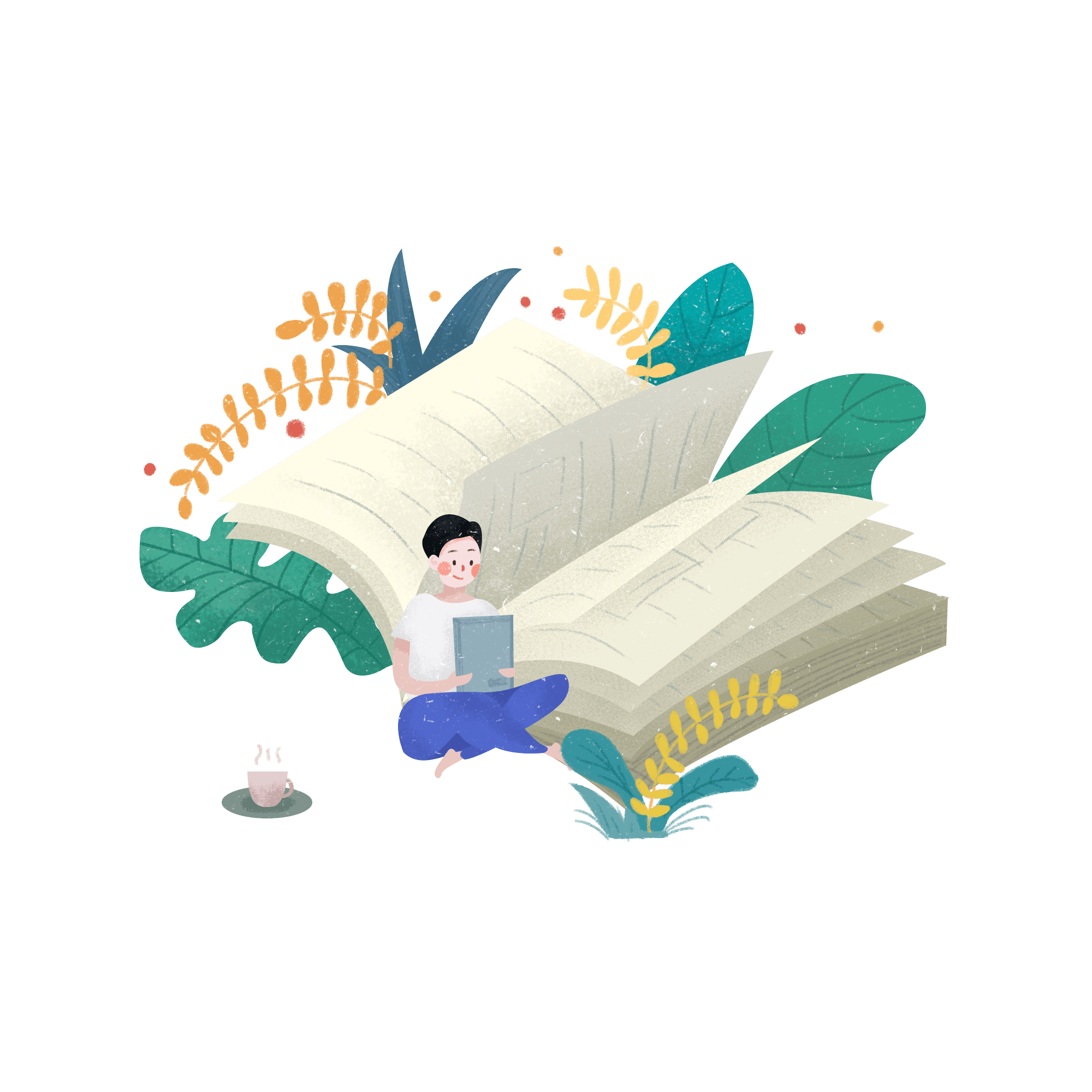 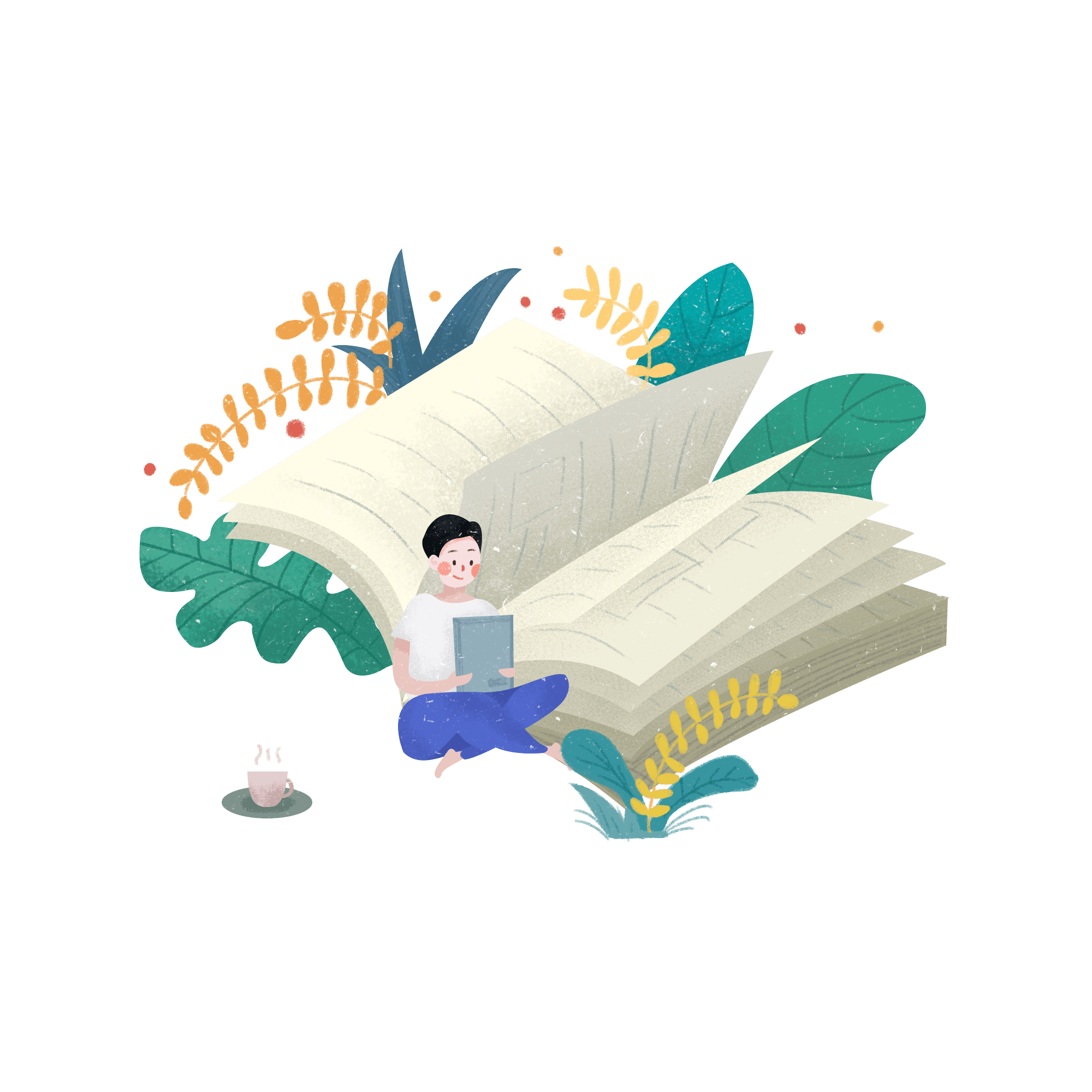 Subtitle
Subtitle
Subtitle
Lorem ipsum dolor sit amet, consectetuer adipiscing elit. Aenean commodo ligula eget dolor.
Lorem ipsum dolor sit amet, consectetuer adipiscing elit. Aenean commodo ligula eget dolor.
Lorem ipsum dolor sit amet, consectetuer adipiscing elit. Aenean commodo ligula eget dolor.
Subtitle
TEACHING REFLECTION
Subtitle
Subtitle
Lorem ipsum dolor sit amet, consectetuer adipiscing elit. Aenean commodo ligula eget dolor.
Lorem ipsum dolor sit amet, consectetuer adipiscing elit. Aenean commodo ligula eget dolor.
Subtitle
Subtitle
Lorem ipsum dolor sit amet, consectetuer adipiscing elit. Aenean commodo ligula eget dolor.
Lorem ipsum dolor sit amet, consectetuer adipiscing elit. Aenean commodo ligula eget dolor.
Subtitle
TEACHING REFLECTION
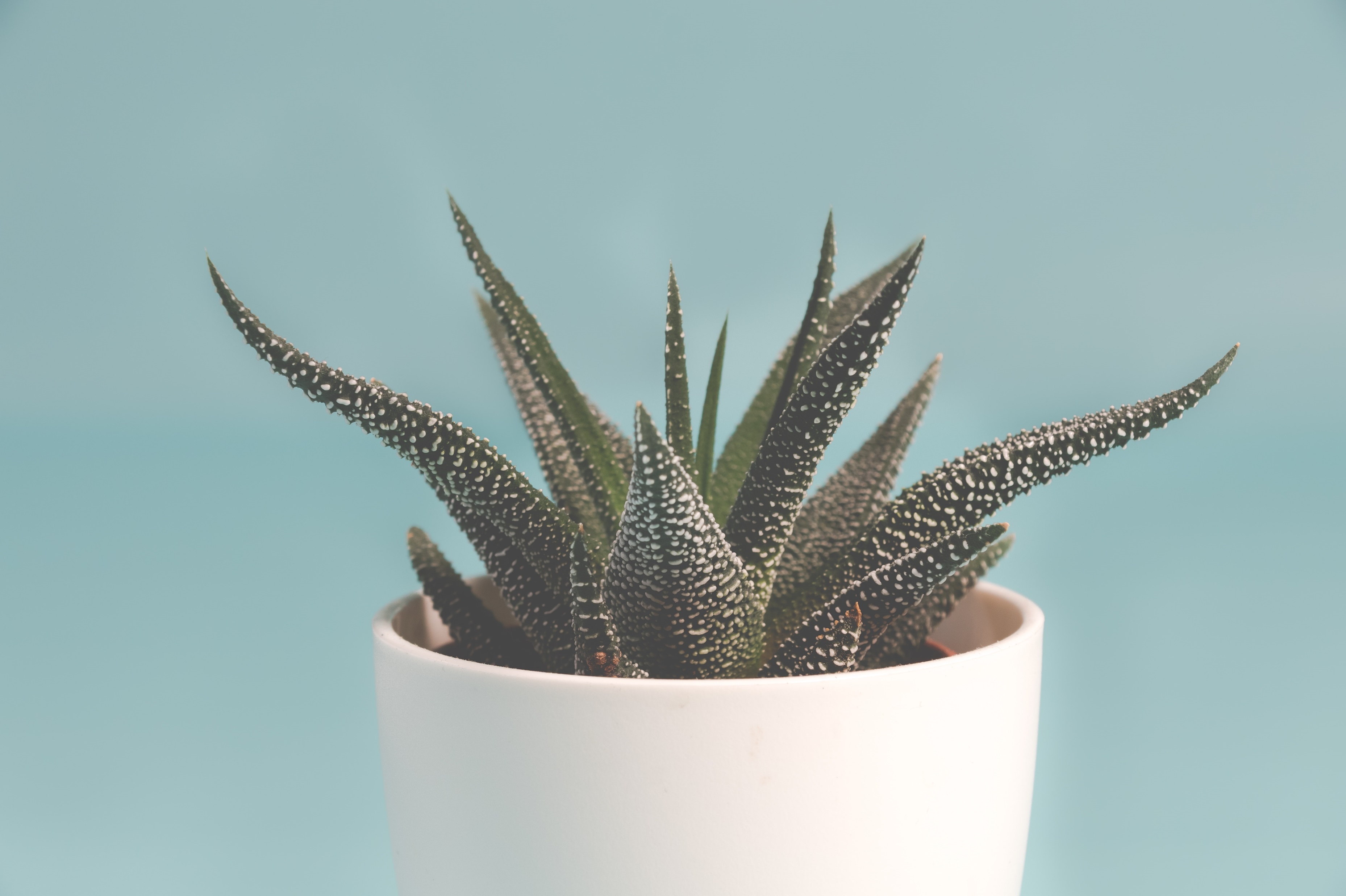 Subtitle
Lorem ipsum dolor sit amet, consectetuer adipiscing elit. Aenean commodo ligula eget dolor.
Subtitle
Lorem ipsum dolor sit amet, consectetuer adipiscing elit. Aenean commodo ligula eget dolor.
Lorem ipsum dolor sit amet, consectetuer adipiscing elit. Aenean commodo ligula eget dolor. Aenean massa. Lorem ipsum dolor sit amet, consectetuer adipiscing elit.
Thanks
GAN XIE GUAN KAN
xxxxx
SEPTEMBER